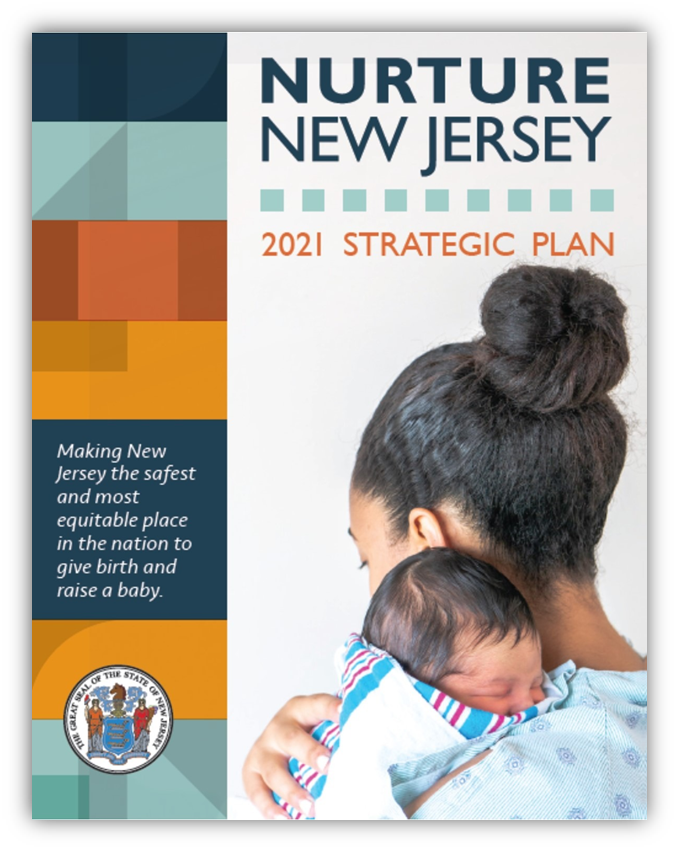 Maternal & Infant Health R&D Grant Program Round 2
Informational Webinar

March 8, 2024
Agenda
Welcome
Program overview 
Submission Process
Eligibility Criteria
Required Documents 
Scoring Criteria & Bonus Points
Terms & Conditions
Important Details
Timeline
Program Overview
Program Summary
The goal of the Maternal & Infant Health R&D Grant Program Round 2 is to support innovation from researchers and entrepreneurs focused on developing technology, therapeutics, and other solutions to address maternal and infant health challenges in New Jersey.
What are the targeted industries?
Life Sciences (e.g., therapeutic drug development, medical devices)
Technology (e.g., digital and telehealth services and platform development) 
Food and Beverage (non-retail)
Program Details
Grants will be awarded on a competitive basis, with awards going to the highest scoring applicants.
Program Overview
Project sizes
Eligible applicants can receive grant awards of up to $75,000. 
Each approved grant will be valid for a period of 12 months.
Objectives of the Program
Support innovation from researchers and entrepreneurs focused on developing technology, therapeutics, and other solutions to address maternal and infant health challenges from prenatal to 12 months postpartum.

Engage early-stage innovation-based companies in New Jersey to accelerate research and development of technologies to transform new discoveries from research stage into commercially viable products and services that impact maternal and infant health.
Program Overview
Use of funds
Program funds are intended for research and development of technologies, products and services that enhance the quality of care for and service delivery activities to women, infants, and healthcare agencies from prenatal care through the postpartum period.
No more than 30% of the budget proposed for the Project, in the aggregate, may be spent on:
Marketing and customer discovery specific to the innovation
IP patent prosecution and licensing-related expenses
Conference registration fees
Ineligible expenses:
Direct counseling
Clinical services
Manufacturing of products for sale or commercial use 
Real estate rental expenses
Patient clinical trial expenses
Construction costs
Program Overview
Application Sections
Submission Process
Application, Review and Approval Process
Eligibility Criteria
Who can participate?
Authorized and in good standing to conduct business in New Jersey 
Have a current New Jersey tax clearance certificate.
Have no more than 50 full-time equivalent workers (FTE calculated on a 35-hour work week) at time of application.
Have a minimum of one (1) full-time worker (35-hours work week). A founder can be counted as a worker; a worker may be paid or unpaid. 
50% or more of the cumulative hours worked by all workers, founders, and contractors must be conducted in NJ (calculated on an FTE basis – 35 hrs. per week).
Have less than or equal to five million dollars ($5,000,000) in prior calendar year sales revenue.
Applicants must have achieved a demonstration of concept for their project proposed for funding. 
Applicants do not have two or more active CSIT Seed of Demonstration grants
Required documentation
What should I submit?
Proof of Concept
Employee Information
Summary of most recent Internal Payroll
Most recent Company tax filing
NJ Tax Clearance Certificate (CSIT)
Minority/Woman /Veteran Owned Business NJ Certification (if applicable)
Signed Application Certification
Complete CSIT Legal Debarement Questionnaire
Executed License agreement with university (if applicable)
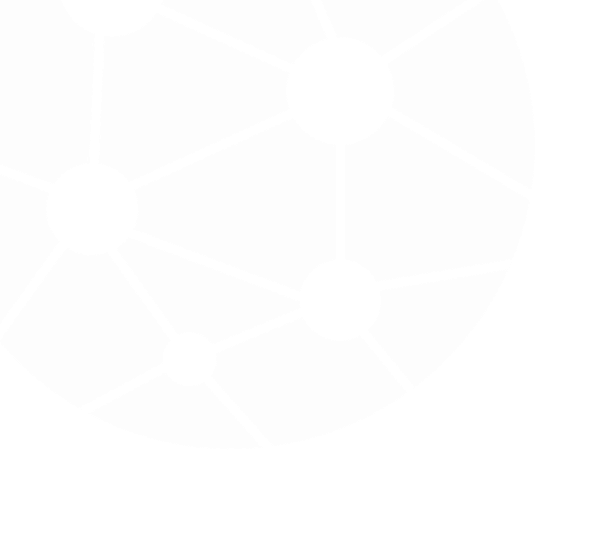 Scoring Criteria
How will my application be scored?
Bonus Points
Applicants must score a minimum of 70 points on the scoring criteria to be recommended for an award or assigned bonus points
Terms and Conditions
Report economic  impact data to CSIT upon  the completion of program for a period of two (2) years
Reporting
Agree that employees and consultants will conduct at least 50% of work (calculated on an FTE basis) in New Jersey for a  period of 2 years from the effective date of the Grant  Agreement;
Failure to comply will result in full re-payment of grant within sixty (60) days of relocation or as conditions state in the Grant  Agreement)
Commitment to NJ
CSIT Events
Participate in future CSIT/NJEDA alumni activities 
E.g., serve as a panel member or conducting interviews about Program experience
Participate in one in-person interim site visit from the CSIT/EDA team for update on project.
Site Visit
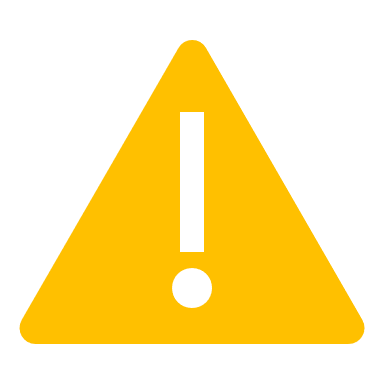 Important Information: Read NOF/FAQ
Application Portal
Application Portal is open: 
June 2024 (open for approximately 6 weeks)
CSIT Communication
Questions and inquiries accepted through the application deadline and should be submitted to csitmaternal@njcsit.gov

All questions received and answers provided will be answered in the form of a Frequently Asked Questions (FAQ) document, which will be posted and continuously updated on CSIT's website
Electronic Signature
Applicants may provide an electronic Application Certification by uploading a signed PDF, however, if an applicant prefers not to provide an electronic signature, the applicant may follow the instructions on the NOF and online portal to provide a signature
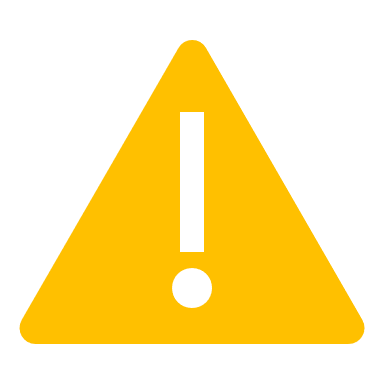 Important Information (cont.)
Missing documentation
Applicants with missing documentation will receive an email notification from CSIT to submit or re-submit any missing or incomplete required documentation.
Failure to provide missing documentation
Any application that does not include ALL the documents specified or contain documents that have not been completed will be considered incomplete and rejected.
How to Write a Winning Application
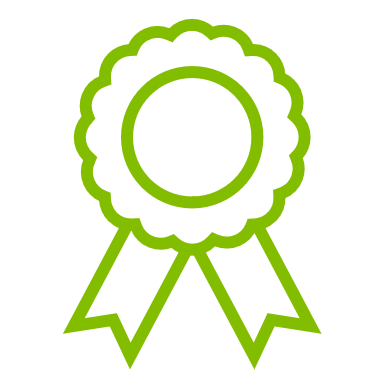 Start early and review before you submit
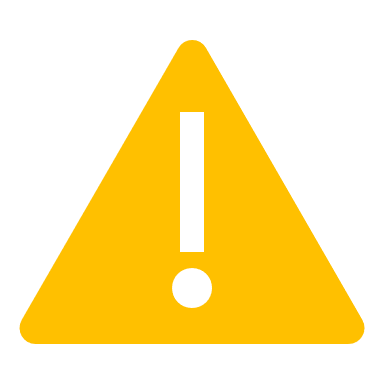 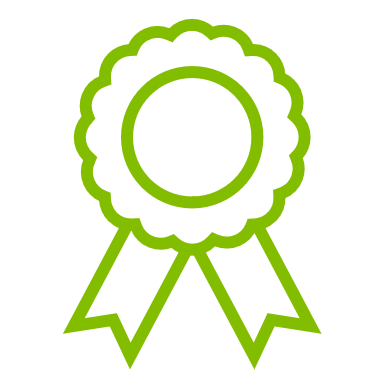 Be detailed and clear when describing your innovation project
Once you submit your application, you can not make additional changes.
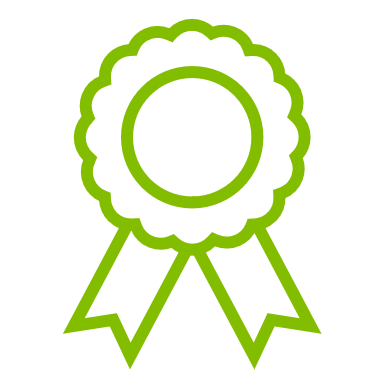 Fully answer each question
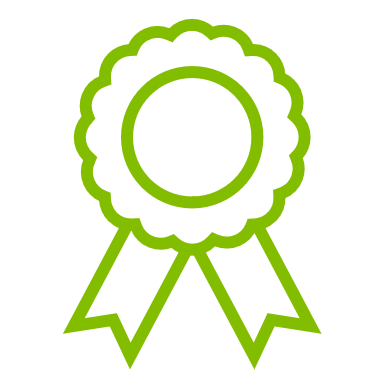 Steer clear of JARGON
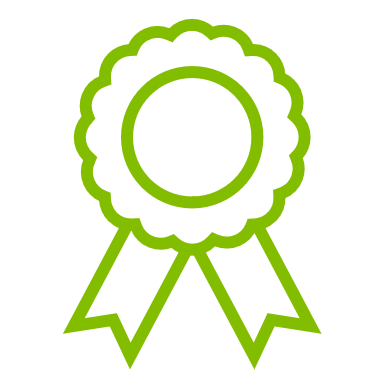 SUBMIT application before 5:00pm
Thanks for joining!
Questions/Inquiries? 
Email: csitmaternal@njcsit.gov